System Security
Maricia Epps
System Security
Introduction
The purpose of this project is to use technical, and administrative controls, as well as encryption to secure file management and mitigate risks to enterprise data assets. I will also demonstrate how firewalls are use to protect enterprise computing resources from attacks, create a bring your own device (BYOD) policy, implement multifactor authentication (MFA), and conduct a vulnerability assessment.
10/18/2022
2
Asymmetric Key Encryption
I addressed security vulnerabilities by disabling unnecessary services, implemented a stateful firewall to allow access from approved hosts, implemented security controls to protect against dictionary and brute force attacks, and implemented asymmetric key encryption using GPG.
System Security
This Photo by Unknown Author is licensed under CC BY-SA
4
File Encryption
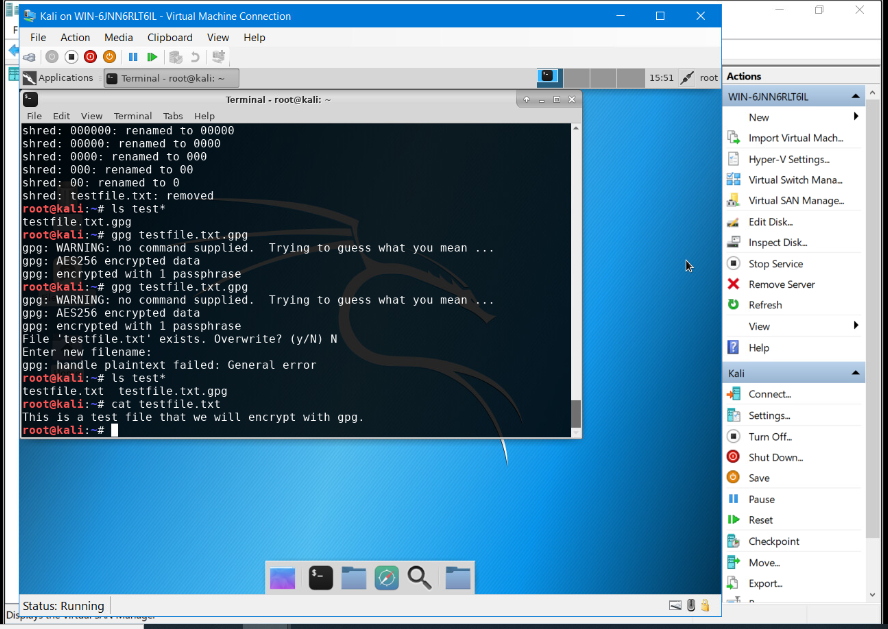 Content of the plaintext file
Content of the encrypted file
File Decryption
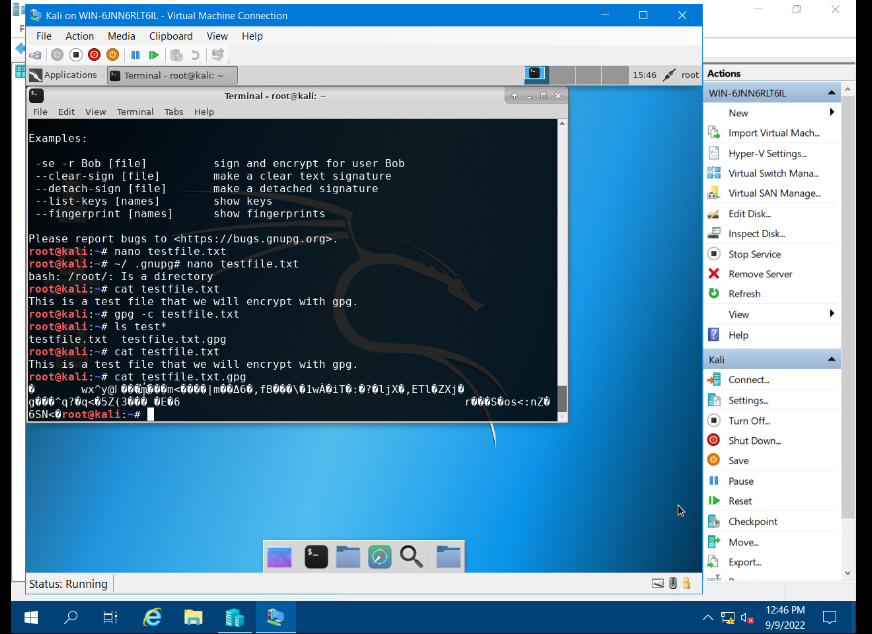 The encrypted file being listed by itself
The decrypting process
Both the encrypted file and the original plaintext file being listed
Stateful firewall
I addressed security vulnerabilities by enhancing user management, implementing a stateful firewall to allow access from approved hosts only, encrypted data at rest and in transit, and hardened the Linux server by setting up a stateful firewall with iptables.
System Security
This Photo by Unknown Author is licensed under CC BY-NC-ND
8
Question
What effect does the sudo iptables --policy INPUT DROP command have on the access to computing resources?

Answer here:  It closes all open ports.
Nmap Scan
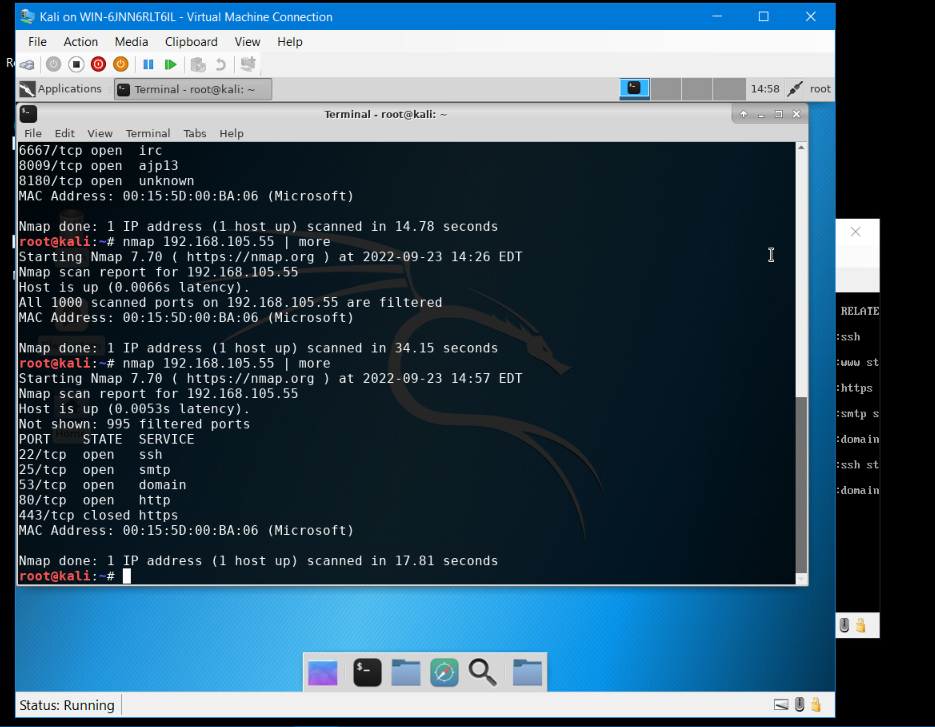 The Nmap scan result of the Linux Server VM.
Bring your own device (byod) Security policy
I created a bring your own device (BYOD) policy. This policy is used to clarify expectations regarding the use of computing resources more specifically employees using their own devices.
System Security
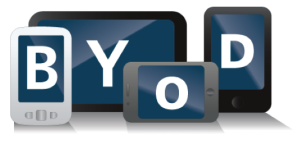 This Photo by Unknown Author is licensed under CC BY-NC-ND
12
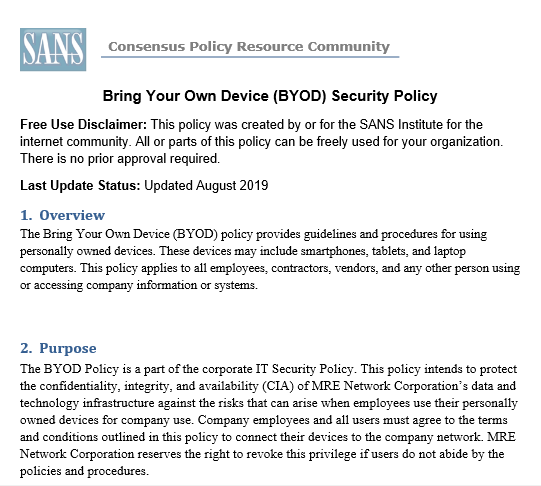 BYOD Security Policy.docx
9/3/20XX
Presentation Title
13
Multifactor authentication (mfa)
I addressed security vulnerabilities by implementing multifactor authentication (MFA) by adding a time-based one-time password (OTP) to the authentication process
System Security
This Photo by Unknown Author is licensed under CC BY-NC
15
Common-auth Configuration File
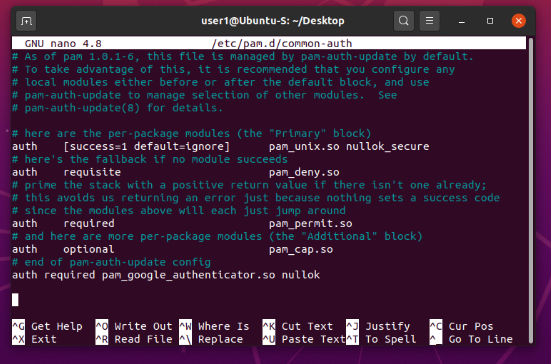 The entry that indicates the use of the Google Authenticator module.
MFA Logon Screen
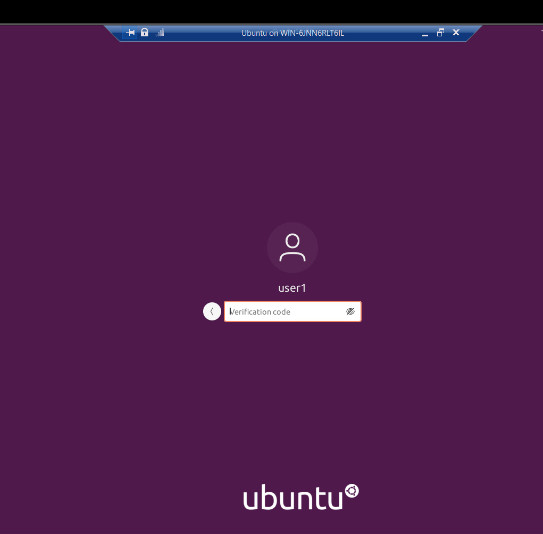 The logon screen where a verification code is required.
Vulnerability assessment
System Security
I conducted a vulnerability assessment of a server using NMAP (the network mapper), Netcat, and Wireshark.
This Photo by Unknown Author is licensed under CC BY-ND
19
Nmap
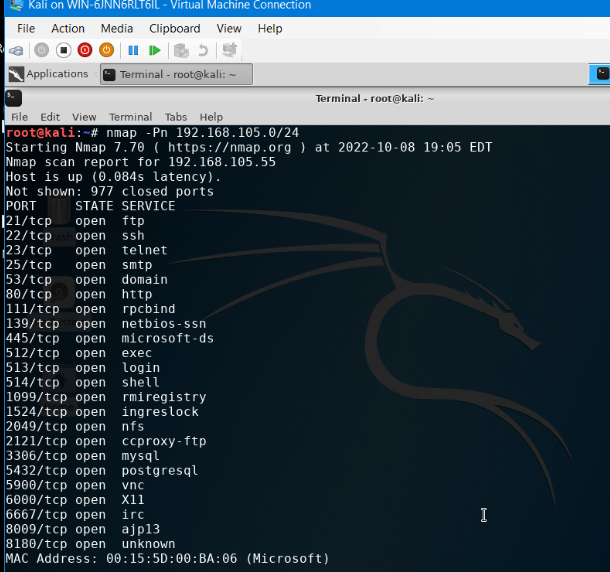 The scan result showing both the Kali and Linux Server VMs.
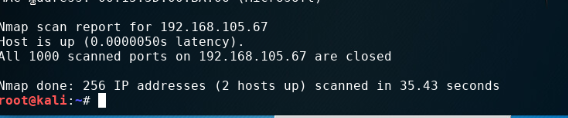 NetCat
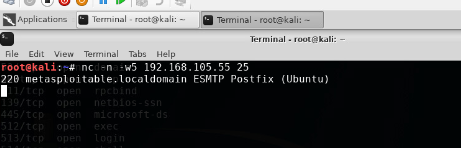 This screenshot should include the scan result showing both the Kali and Linux Server VMs.
Wireshark
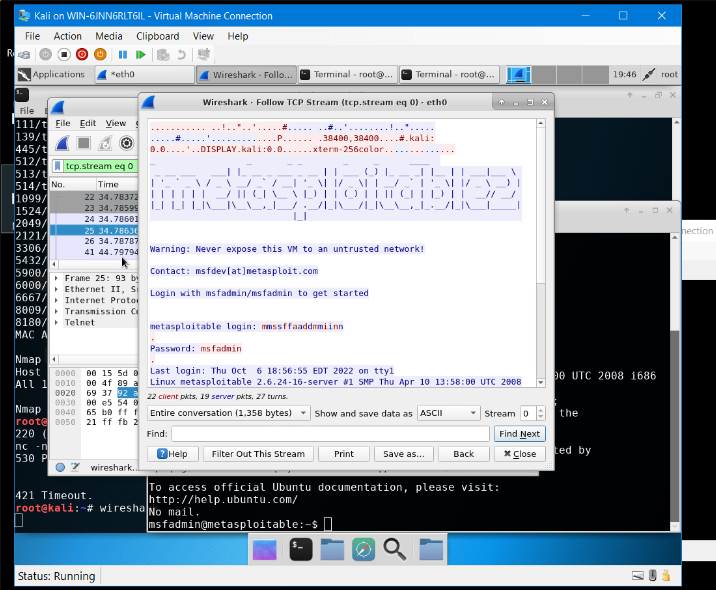 The Wireshark—Follow TCP Steam window showing the Telnet username and password.
Nessus
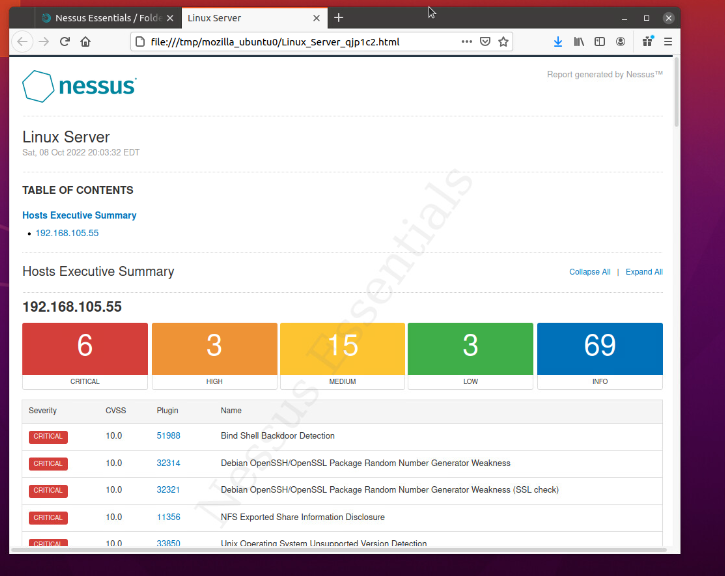 The high-level view of the Nessus vulnerability scan report (showing categories of vulnerability in different colors).
Challenges
The biggest challenge I faced was when executing the commands for NetCat my @root would not reappear on the next line after the command had been executed. I believe it was a glitch inside of the testing environment due to it only happening when inputting those specific commands.
Career Skills
Prevent and mitigate network attacks
Vulnerability testing
Firewalls
Encryption solutions
Summary
System security
I used technical, and administrative controls, as well as encryption to secure file management and mitigate risks to enterprise data assets. I also demonstrated how firewalls are used to protect enterprise computing resources from attacks, created a bring your own device (BYOD) policy, implemented multifactor authentication (MFA), and conducted a vulnerability assessment.
This Photo by Unknown Author is licensed under CC BY-SA
This Photo by Unknown Author is licensed under CC BY-SA
26
This Photo by Unknown Author is licensed under CC BY-SA
10/18/2022
27
Thank you
System security
Maricia Epps
maricia.epps@gmail.com
https://mariciaepps.wixsite.com/website